AAMC Financial Wellness
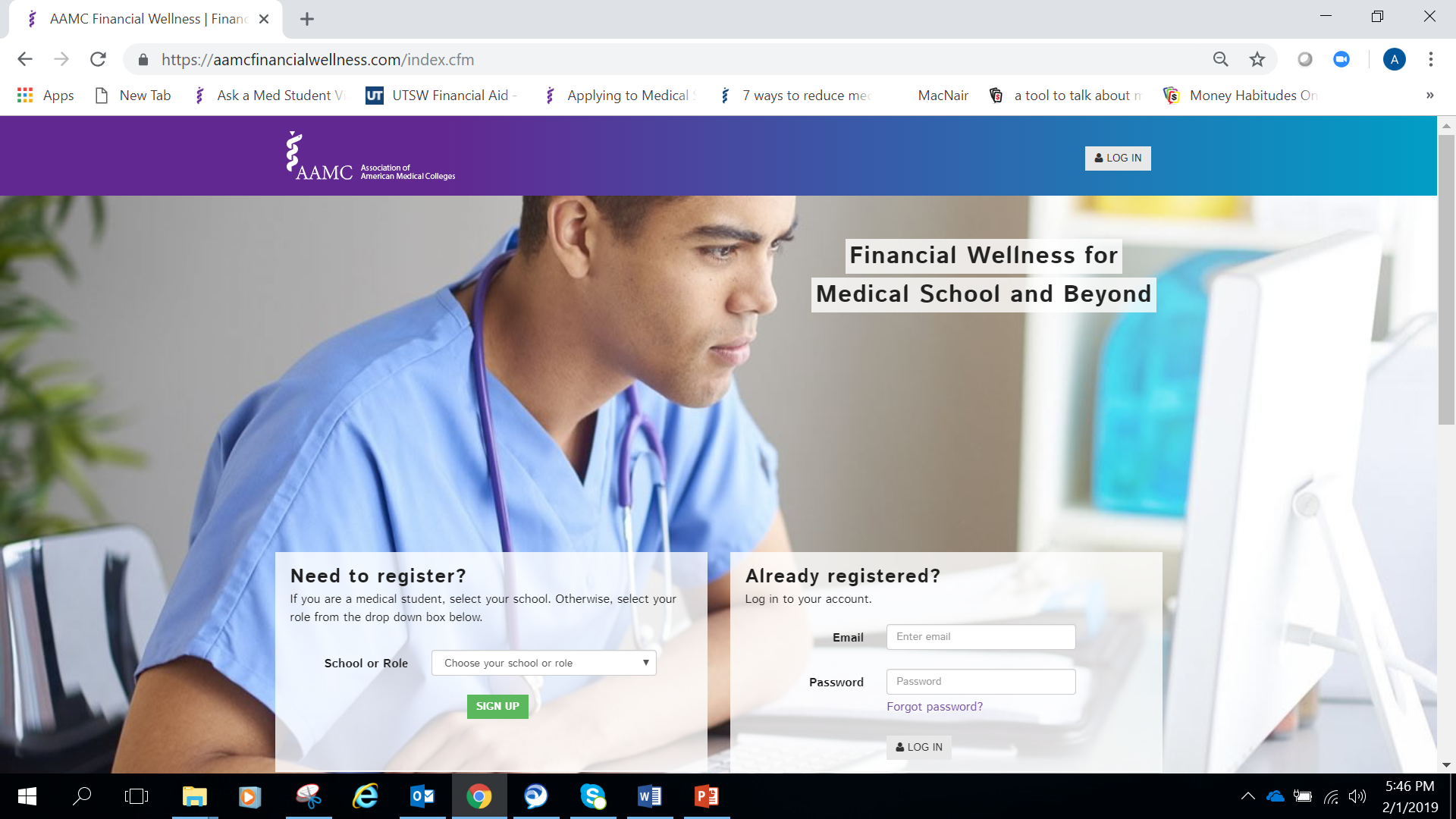 aamc.org/financialwellness
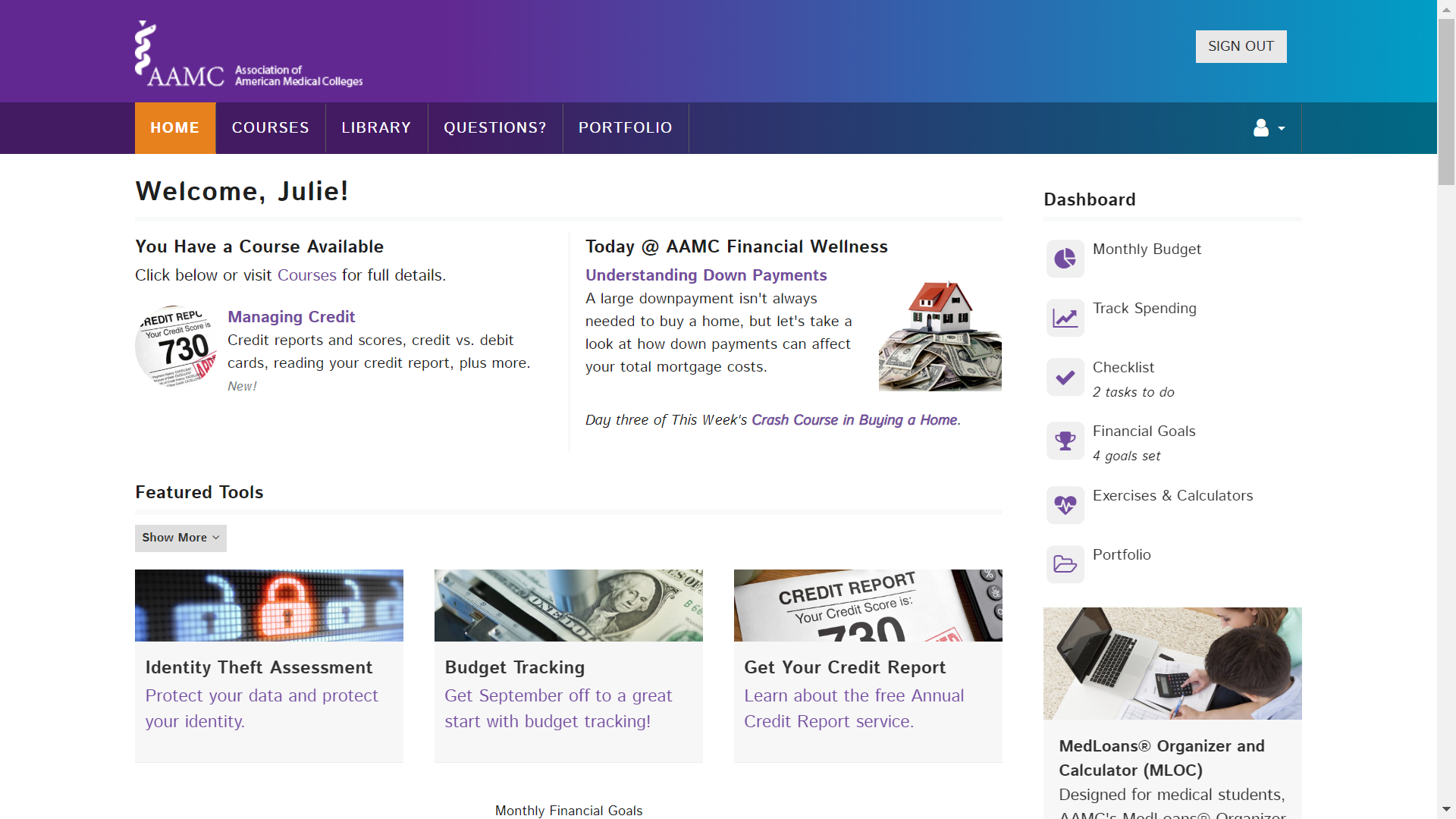 aamc.org/financialwellness
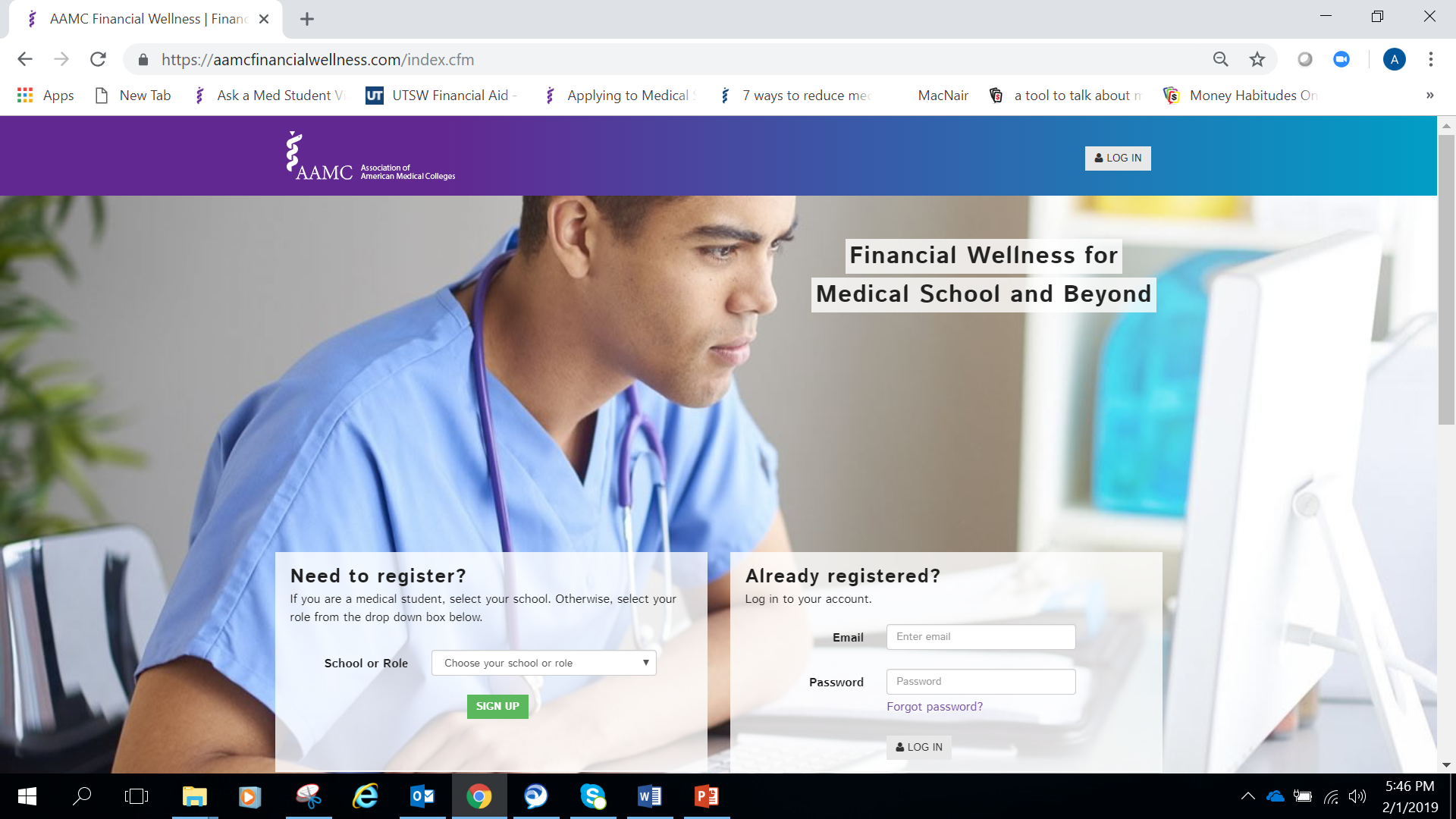 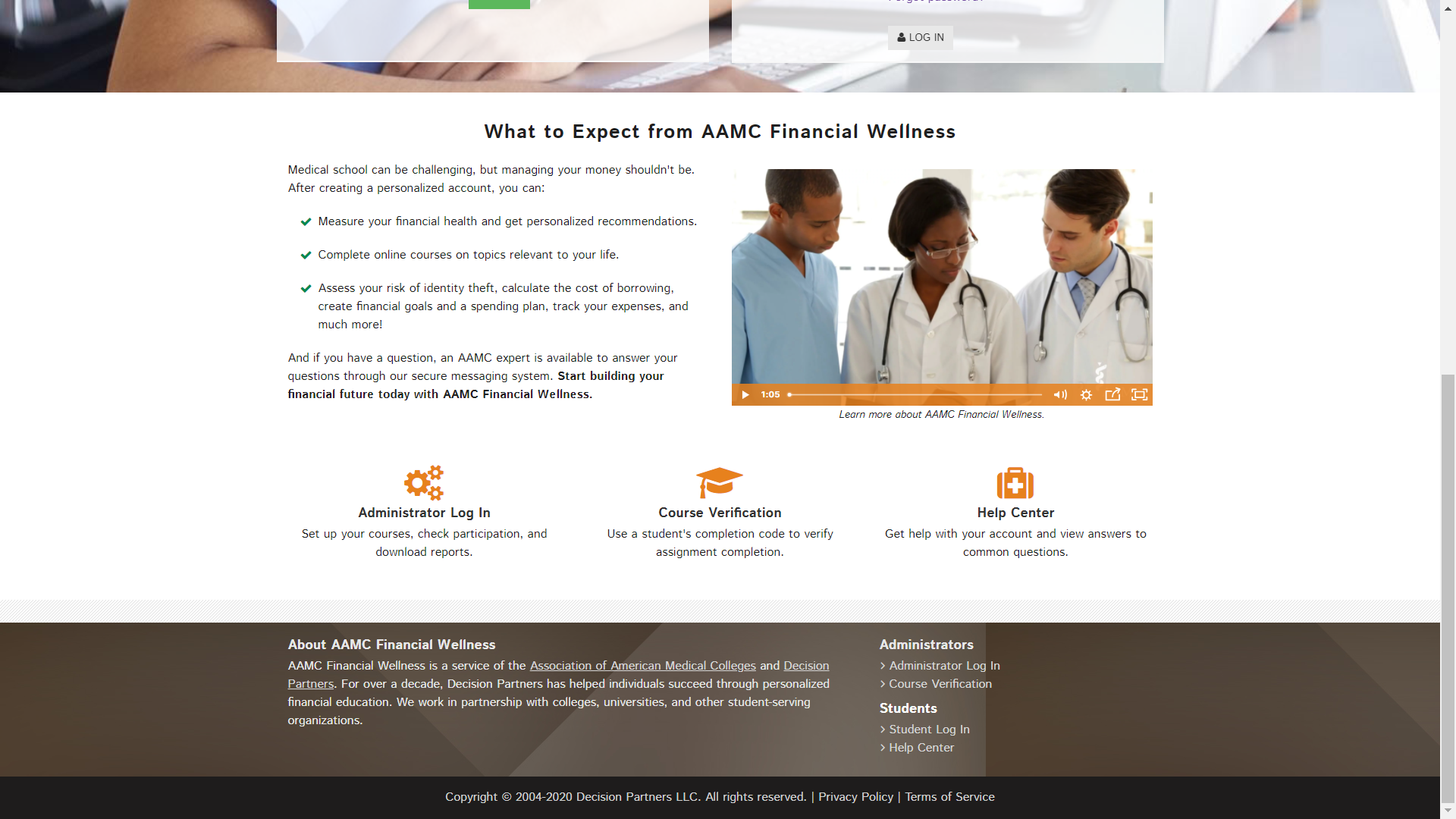 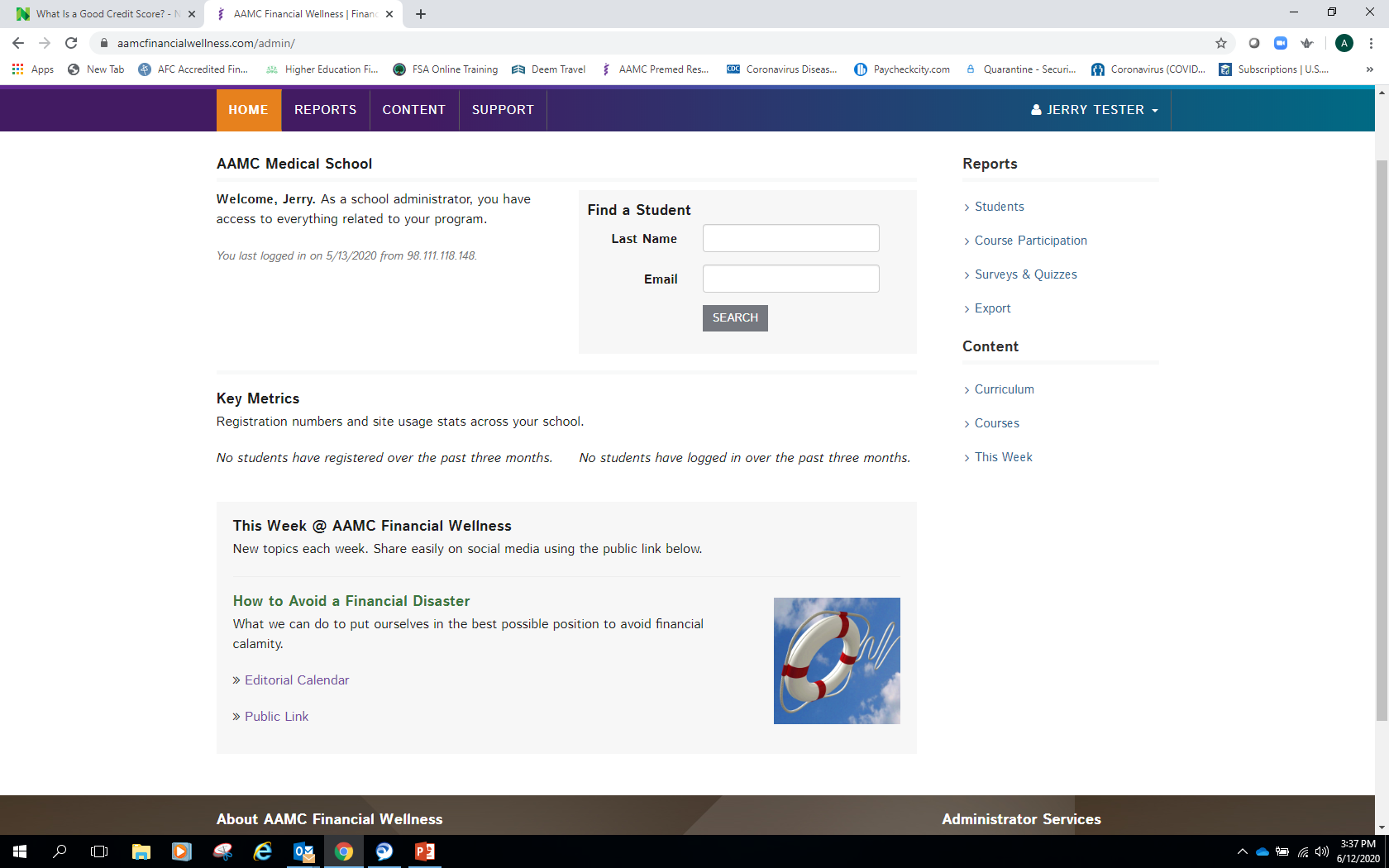 With a school administrator account, financial aid administrators can obtain key metrics about AAMC Financial Wellness usage.
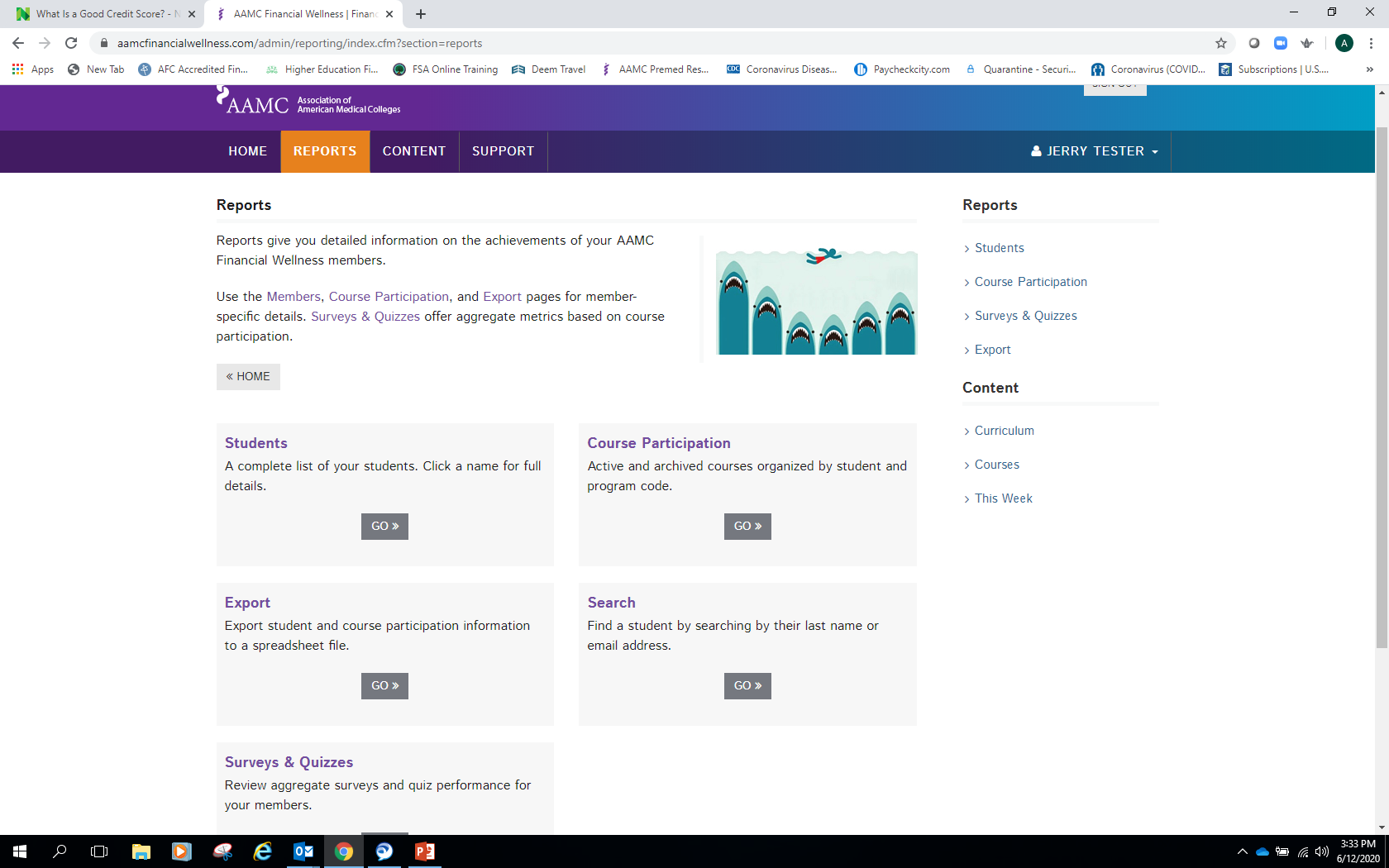 With an  administrator account, financial aid administrators can run various reports.
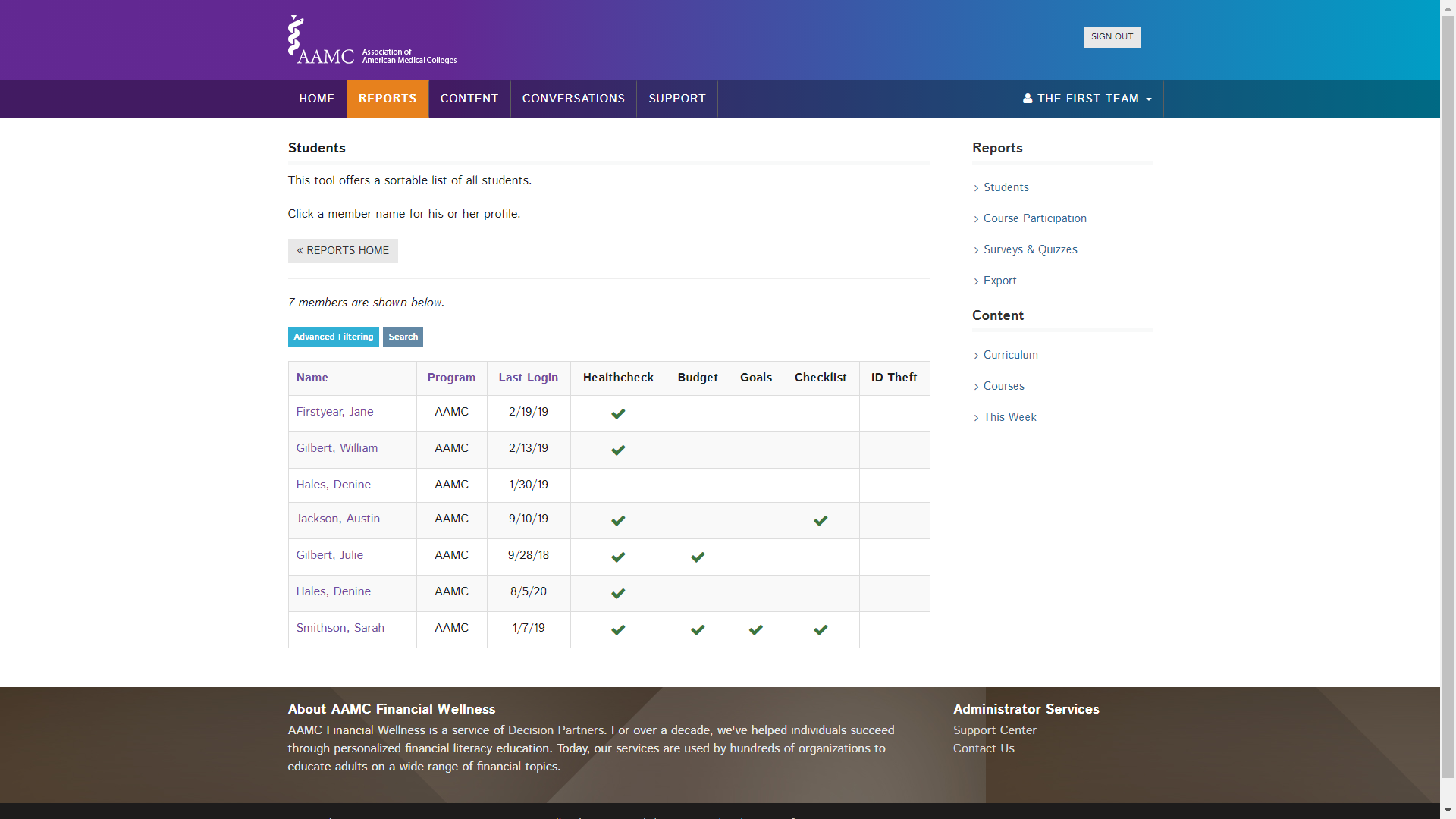 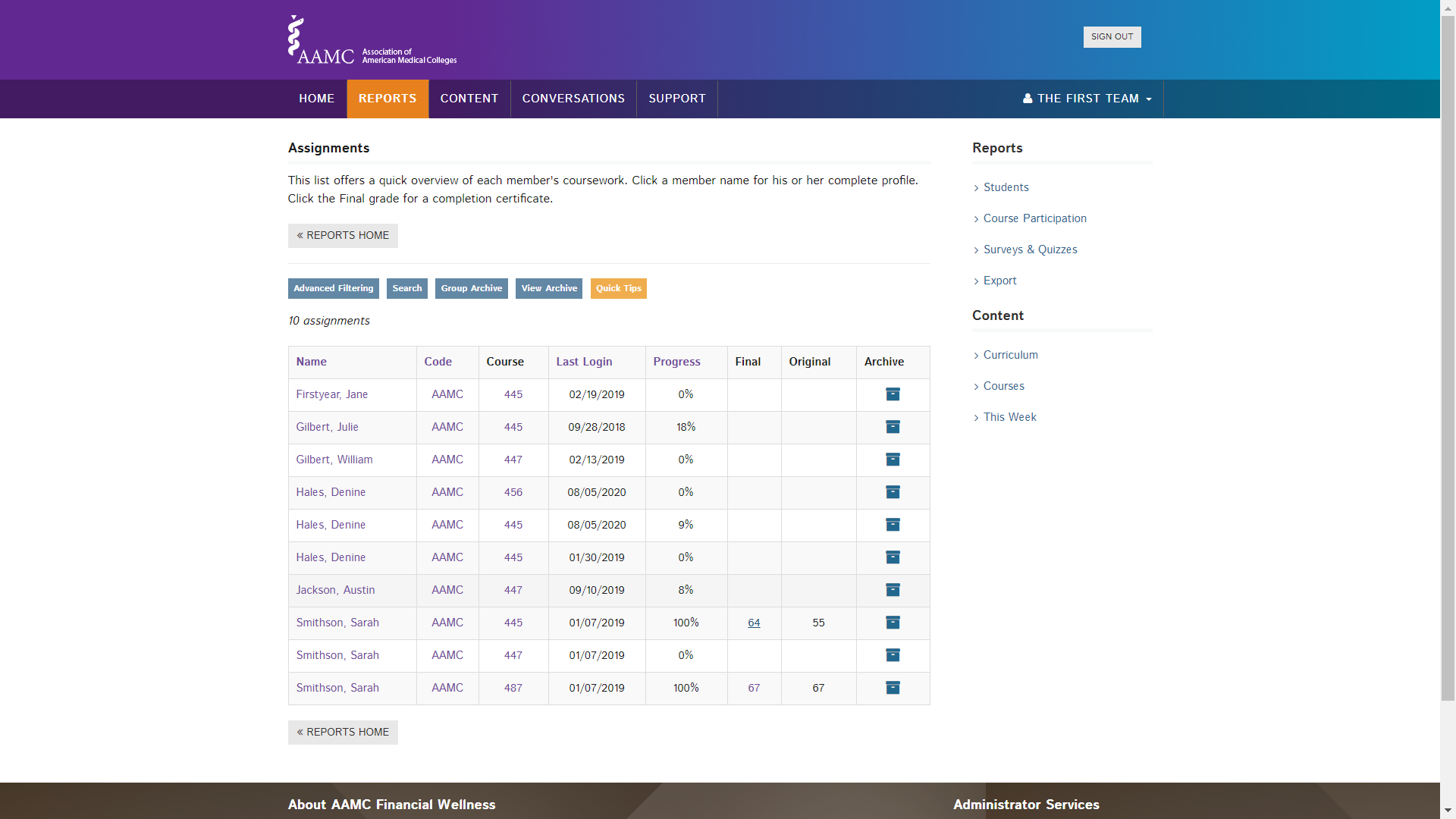 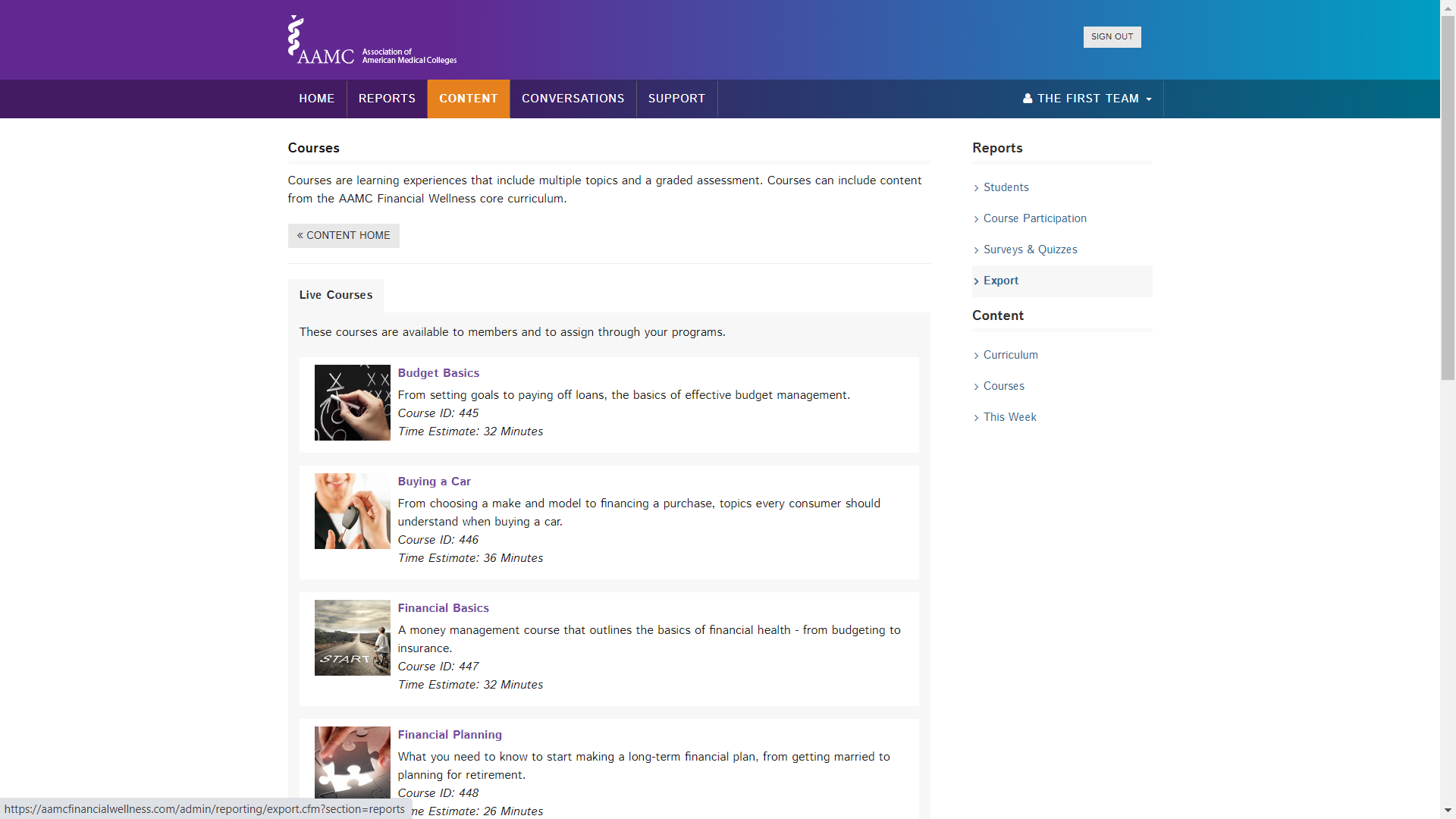 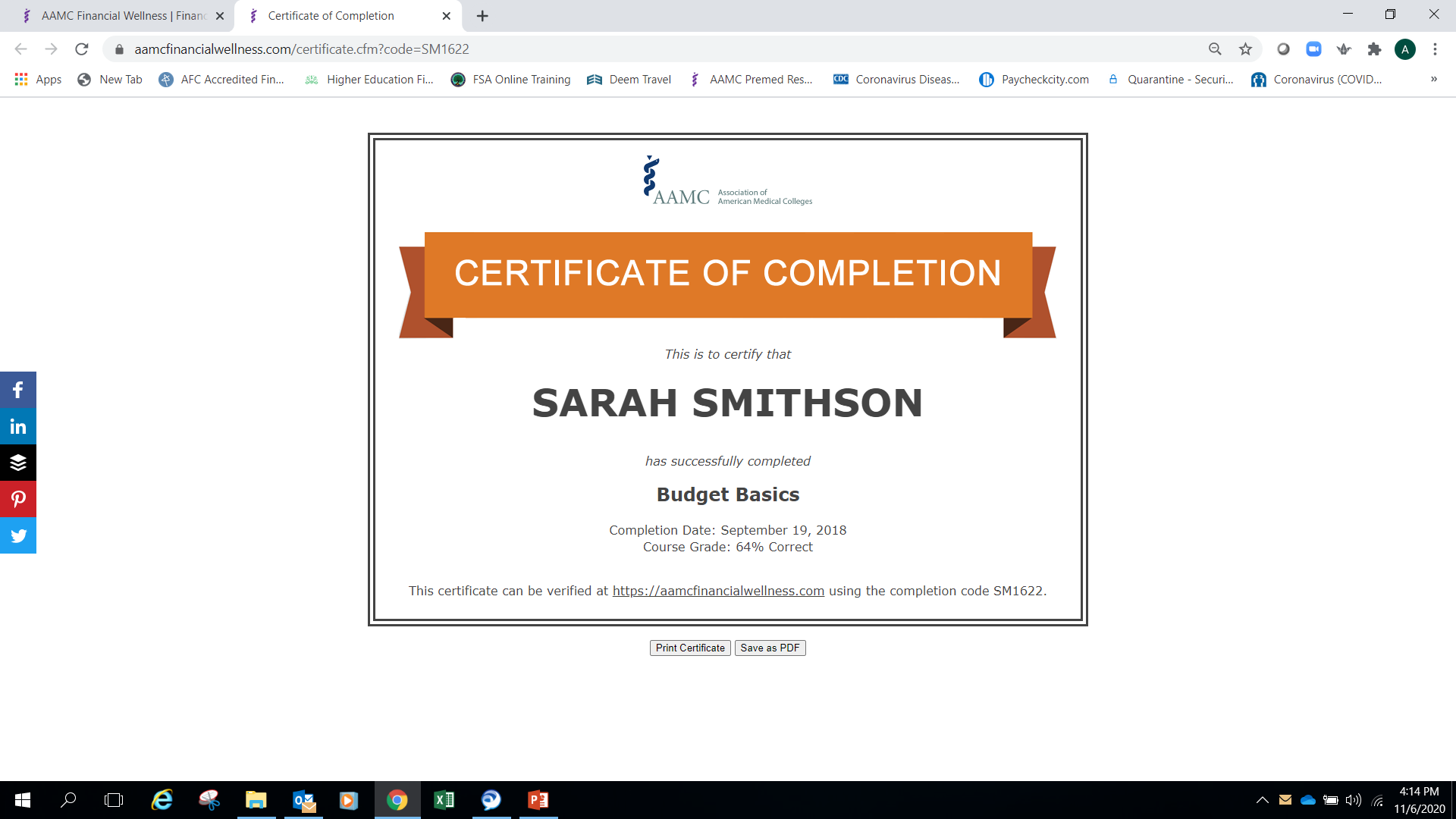 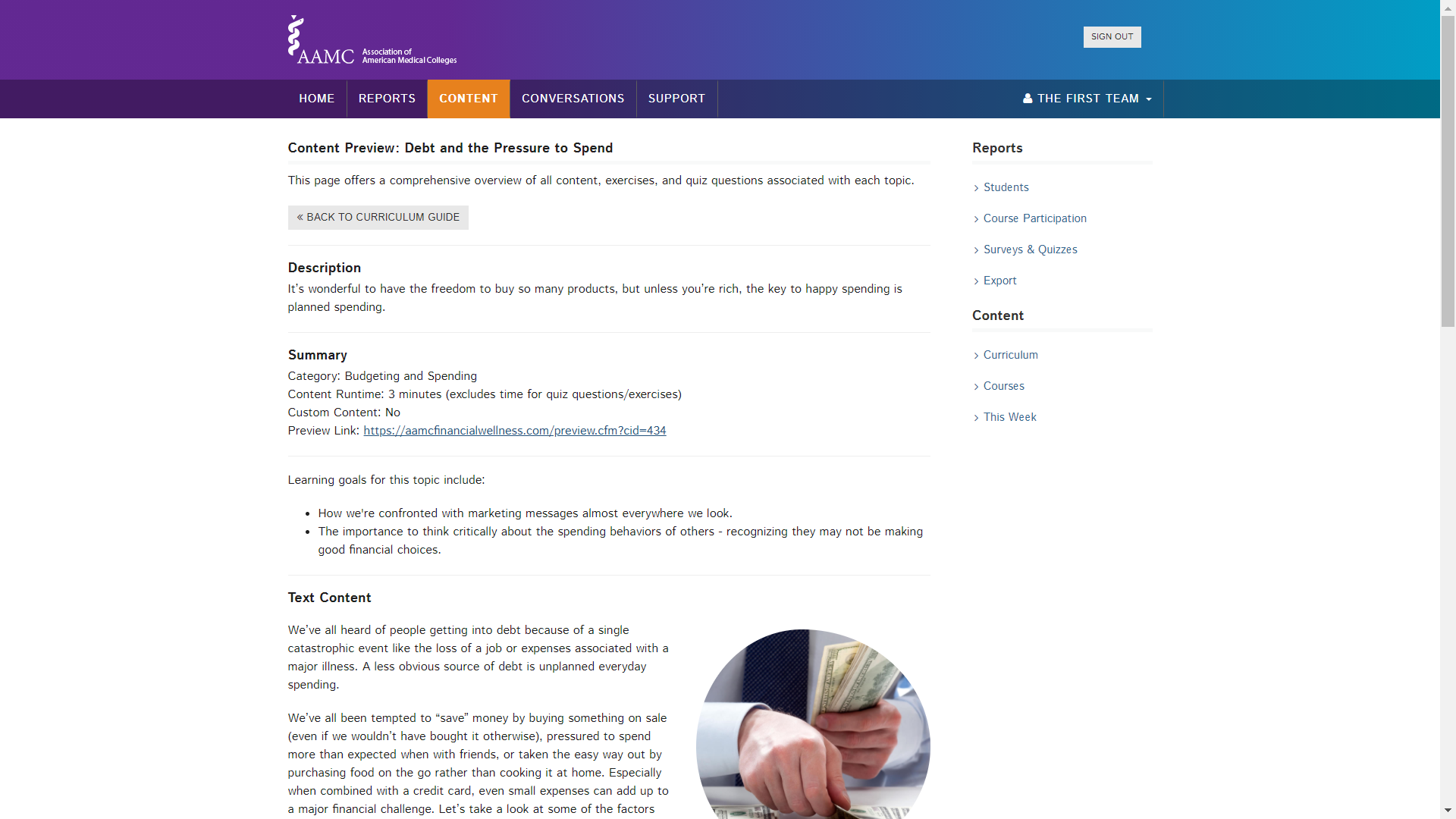 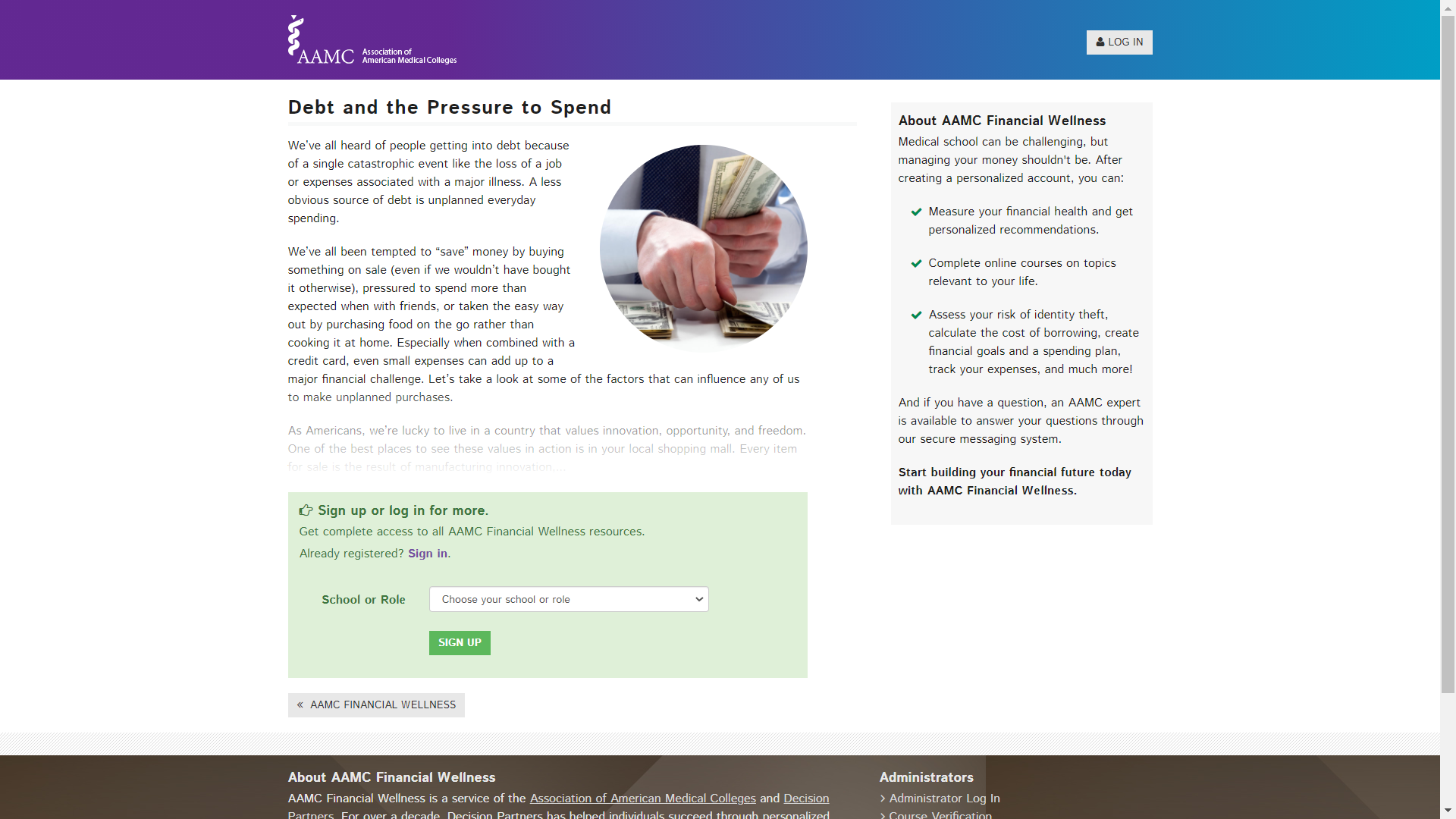 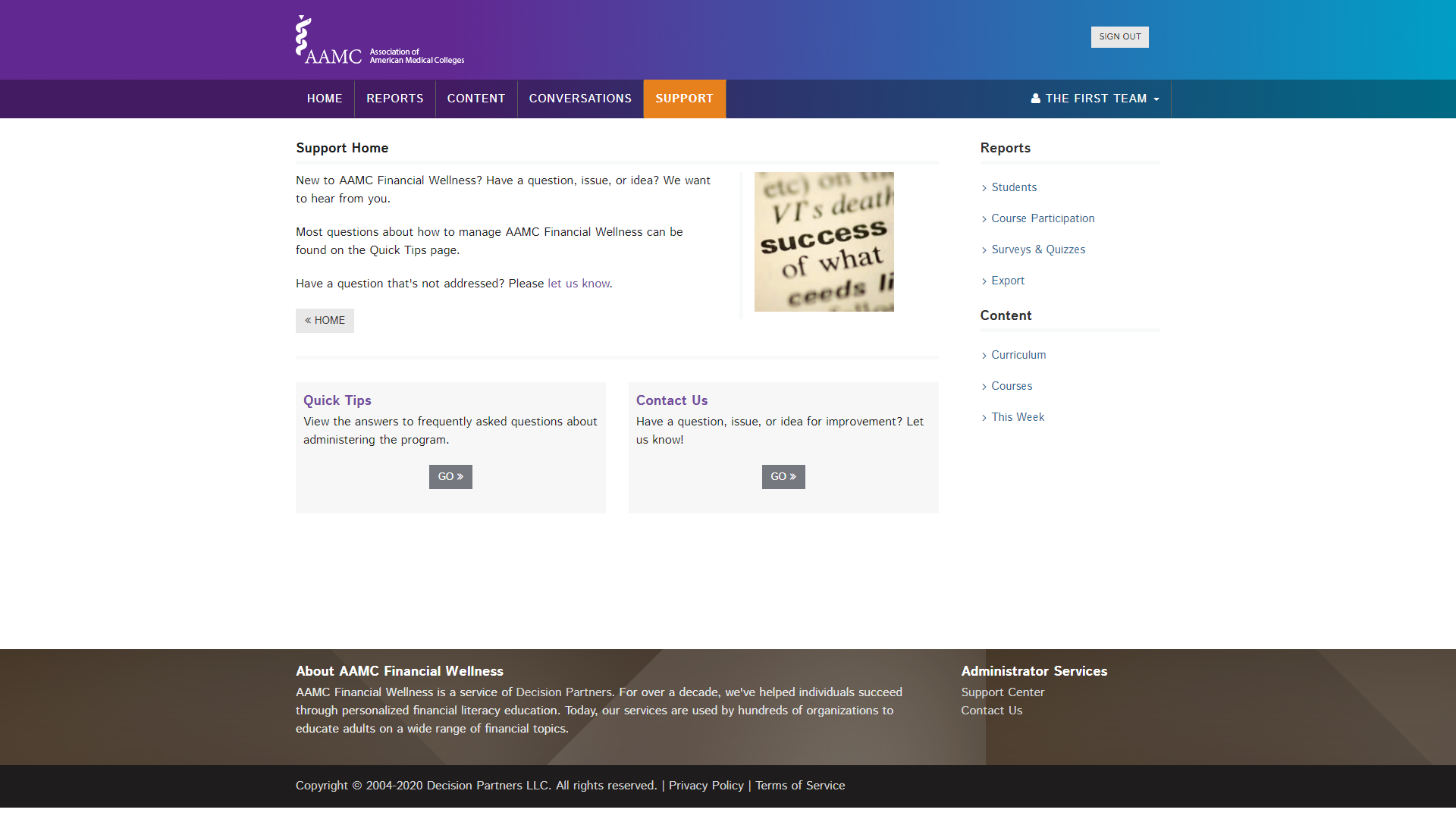 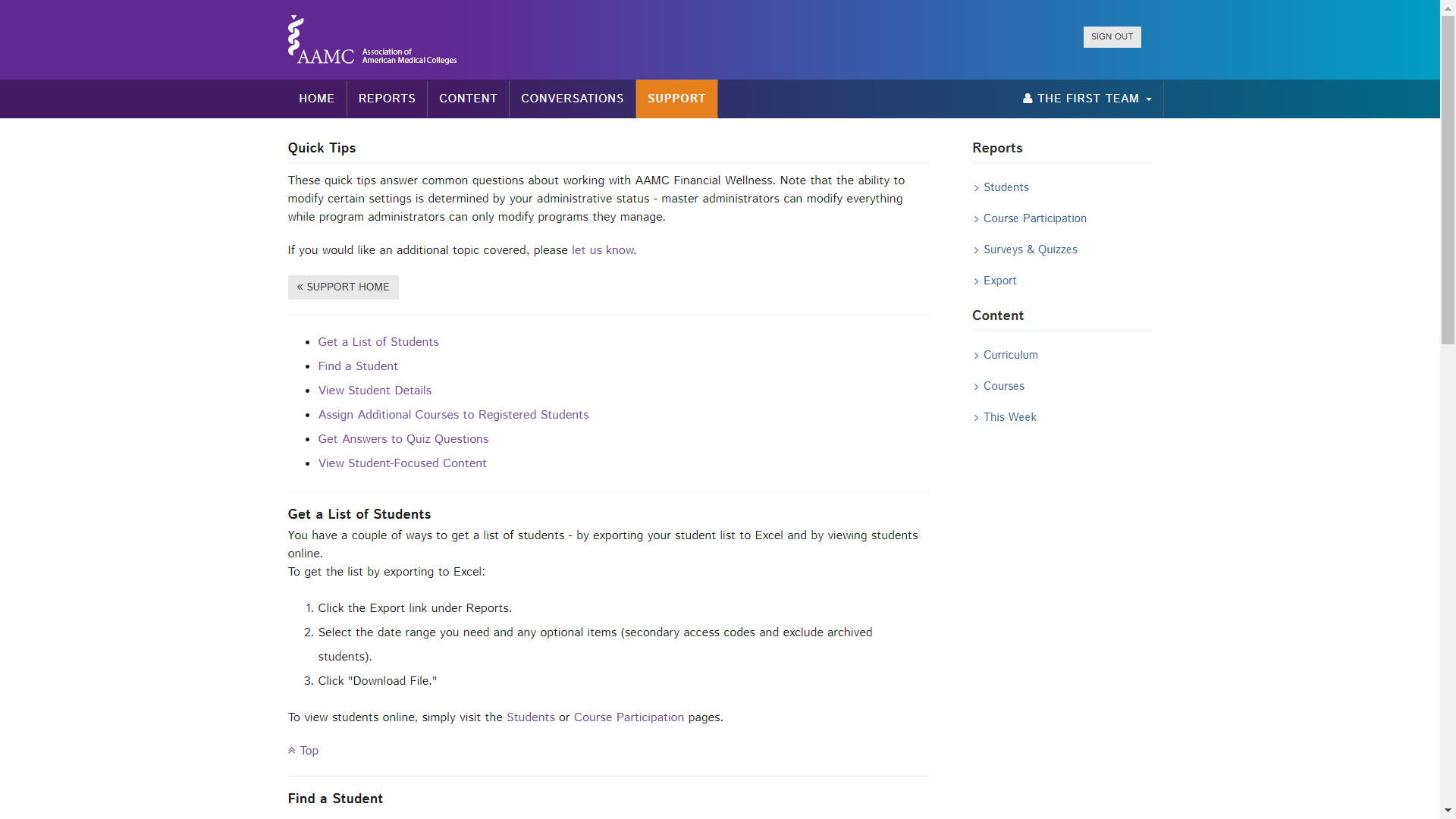 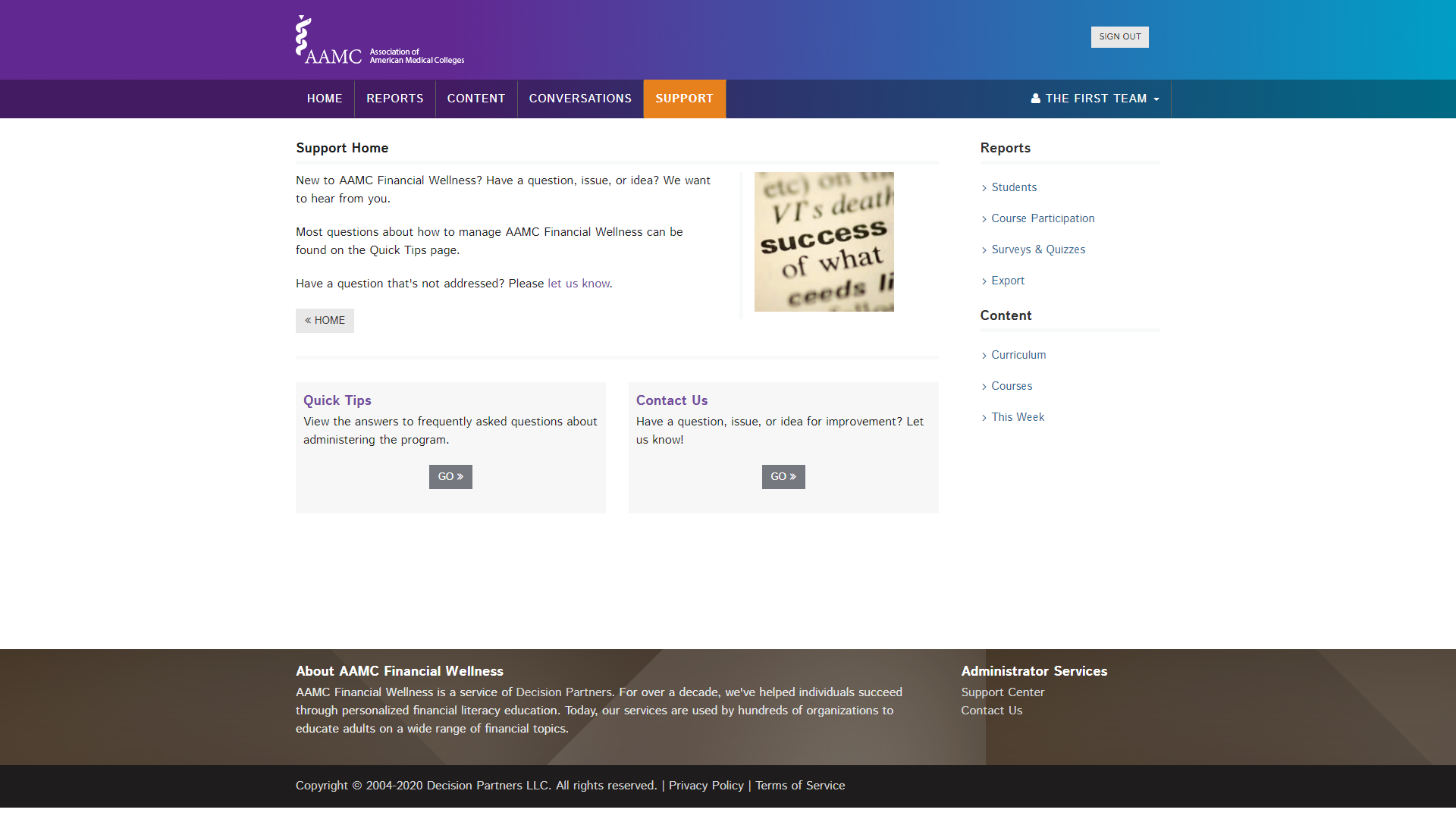 Questions
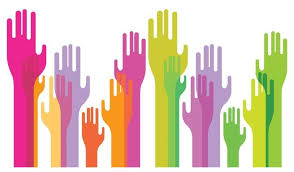 FIRST@aamc.org
[Speaker Notes: Much more information on these concepts are available on the FIRST website: 

www.aamc.org/FIRST and aamc.org/videowebinars]